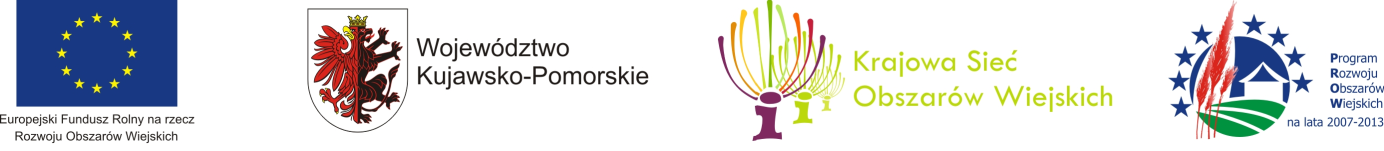 KWALIFIKOWALNOŚĆ WYDATKÓW FINANSOWANYCH Z POMOCY TECHNICZNEJ PROW 2007-2013
Konsultacje Planu Działania Sekretariatu Regionalnego KSOW Województwa Kujawsko-Pomorskiego

Przysiek, 19 grudnia 2013 r.
Stawki ekspertów/wykładowców
Prawidłowe CV
Koszty związane z wydaniem materiałów informacyjno-promocyjnych: ulotka, broszura, plakat, zaproszenie
Wymagane logowanie
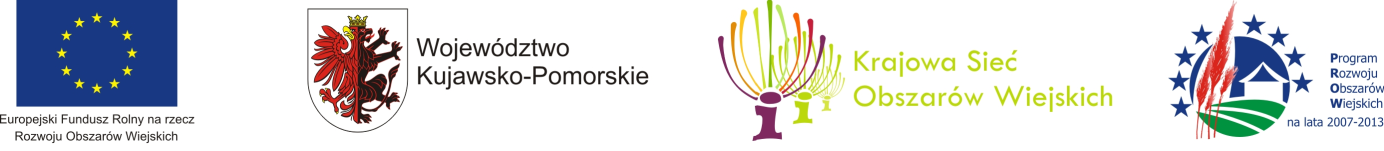 Wydatek można uznać za kwalifikowalny jeżeli :
jest niezbędny do realizacji operacji
jest racjonalny
rzetelnie udokumentowany i możliwy do zweryfikowania
spójny z obowiązującymi przepisami
ujęty na liście kosztów kwalifikowalnych (załącznik do Rozporządzenia Ministra RiRW …..)
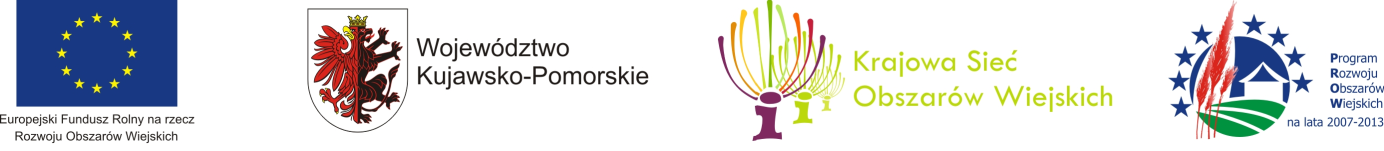 STAWKI EKSPERTÓW 

Zgodnie z Zasadami korzystania z pomocy technicznej
PROW  z dn. 3 czerwca 2013 r., wyróżnia się 3 kategorie
ekspertów:
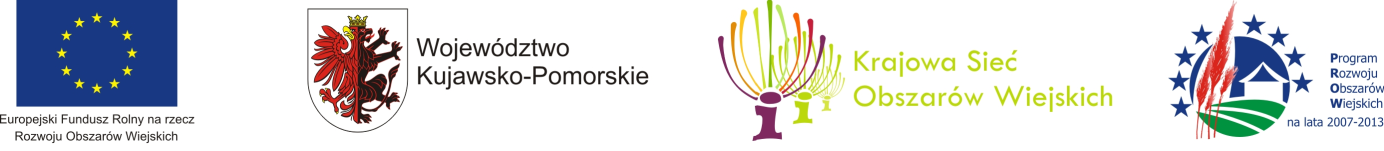 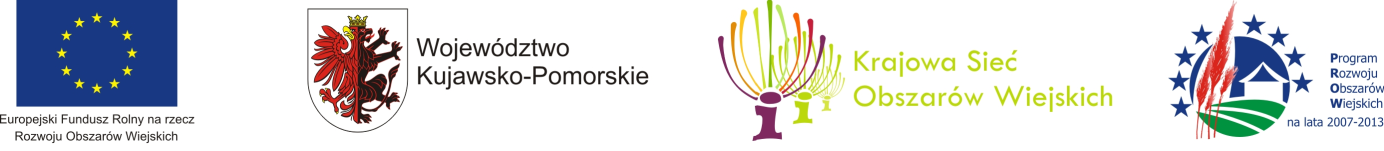 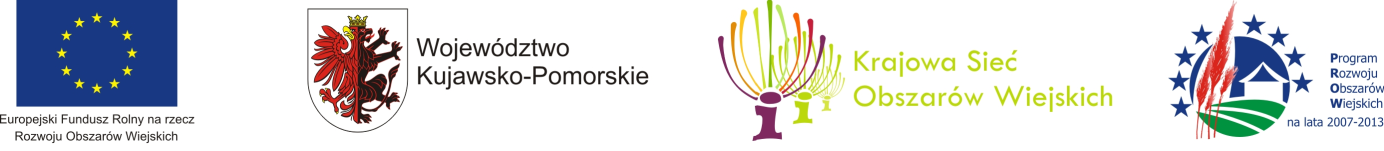 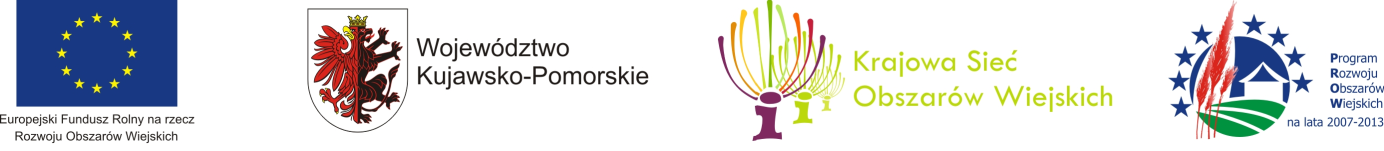 STAWKI WYKŁADOWCÓW
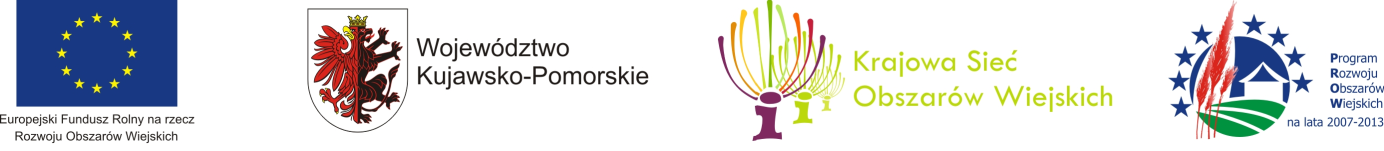 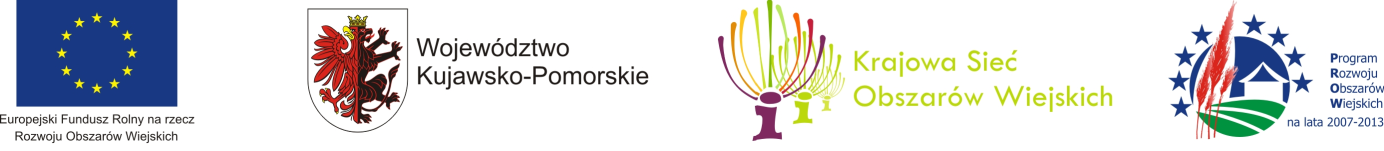 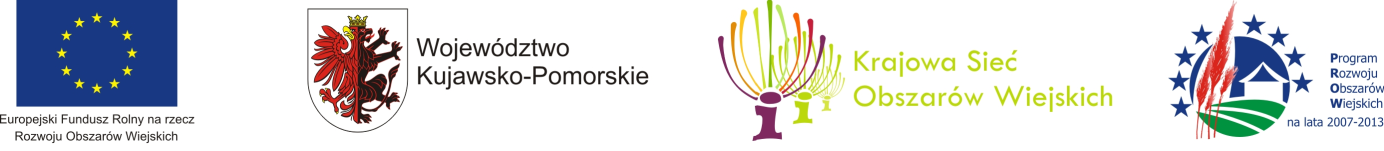 PRAWIDŁOWE CV

 prawidłowy życiorys zawodowy powinien wskazywać przede wszystkim posiadane doświadczenie (możliwość oceny lat doświadczenia), adekwatne do zakresu merytorycznego prowadzonych wykładów, warsztatów

CV nie może być tylko notatką biograficzną

CV powinno potwierdzać dorobek naukowy wykładowcy/eksperta
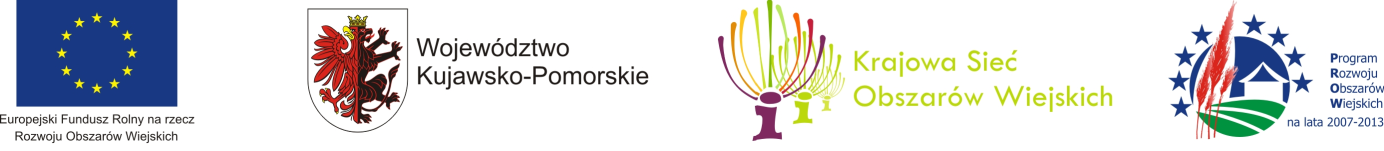 KOSZTY MATERIAŁÓW 
INFORMACYJNO – PROMOCYJNYCH

Koszty opracowania i druku materiałów w formie papierowej muszą być  przede wszystkim racjonalne. 

Ich wysokość uzależniona jest od rodzaju materiału informacyjnego (ulotka, broszura, plakat, zaproszenie), formatu, rodzaju okładki, środka, ilości zdjęć.
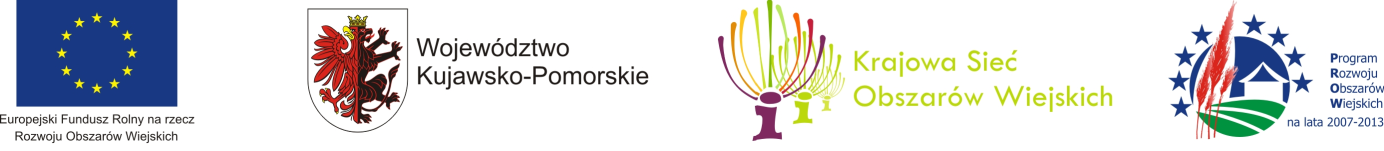 LOGOWANIE
Aktualne logowanie przesyłamy  Państwu każdorazowo po podjęciu współpracy
Znaków graficznych nie można w żaden sposób modyfikować ani zmieniać ich ustawienia względem siebie 
Pasek logowania może być zamieszczony zarówno w pionie, jak i w poziomie
Pasek logowania powinien być zamieszczony na białym tle
Dodatkowe znaki (partnerów) można zamieszczać pomiędzy logiem Województwa a znakiem KSOW
Istnieje możliwość użycia wersji monochromatycznej bądź achromatycznej (skala szarości) logowania 
Każdy projekt wymaga naszej akceptacji
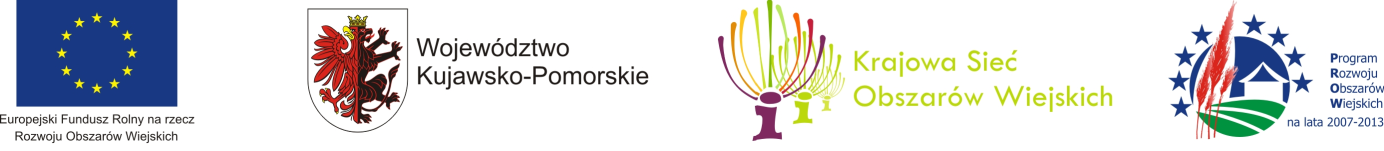 Prawidłowe logowanie powinno posiadać następujące elementy:

logo UE, Województwa, KSOW, PROW oraz fakultatywnie logo beneficjenta

slogan: EUROPEJSKI FUNDUSZ ROLNY na rzecz Rozwoju Obszarów Wiejskich: Europa inwestująca w obszary wiejskie

Informację o współfinansowaniu ze środków UE: „Projekt współfinansowany ze środków Unii Europejskiej w ramach Pomocy Technicznej Programu Rozwoju Obszarów Wiejskich na lata 2007-2013, ze środków Krajowej Sieci Obszarów Wiejskich”
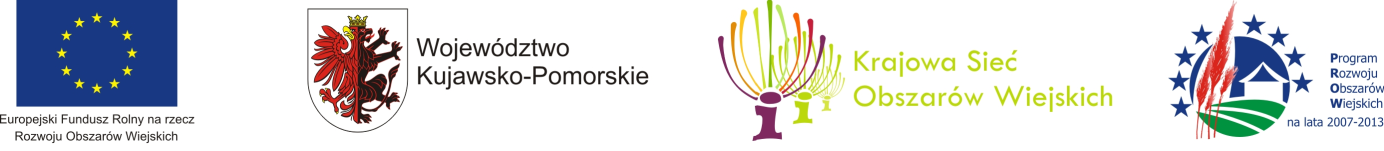 Informację o podmiocie odpowiedzialnym za treść informacji

Informację o Instytucji Zarządzającej: „Instytucja Zarządzająca Programem Rozwoju Obszarów Wiejskich na lata 2007-2013 – Minister Rolnictwa i Rozwoju Wsi”

Logowanie w prawidłowej formie powinno znaleźć się na wszystkich materiałach informacyjno-promocyjnych, materiałach emitowanych w telewizji, na stronach internetowych. 
Wymienione elementy logowania należy uwzględnić również w audycjach/programach radiowych.
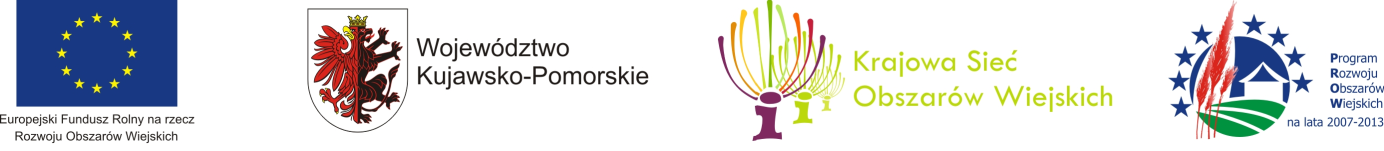 DZIĘKUJĘ ZA UWAGĘ